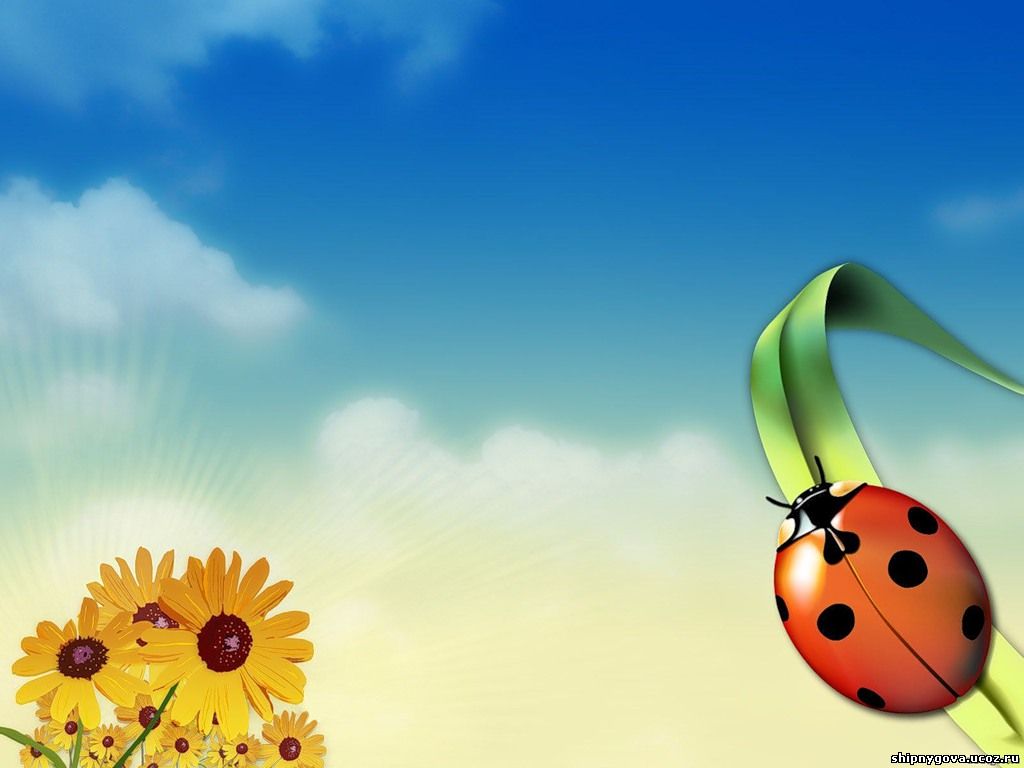 ХАНТЫ-МАНСИЙСКИЙ АВТОНОМНЫЙ ОКРУГ - ЮГРА
МУНИЦИПАЛЬНОЕ ОБРАЗОВАНИЕ
ОКТЯБРЬСКИЙ РАЙОН
МУНИЦИПАЛЬНОЕ ОБЩЕОБРАЗОВАТЕЛЬНОЕ УЧРЕЖДЕНИЕ
«УНЪЮГАНСКАЯ ОБЩЕОБРАЗОВАТЕЛЬНАЯ ШКОЛА №1»
Исследовательская работа
«Живые  кондиционеры»
Автор : Голуб Александр , Рычкалов  Артём  ,  учеников 4-б класса
Руководитель: Сычёва Светлана  Николаевна ,
учитель начальных классов высшейквалификационной категории,
МОЦУ «Унъюганская СОШ №1»
Унъган  2012
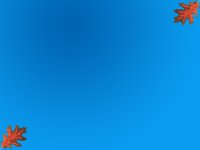 Цель  работы:
Обобщить знания  о комнатных  растениях и выяснить почему  их   называют
«живыми  кондиционерами»
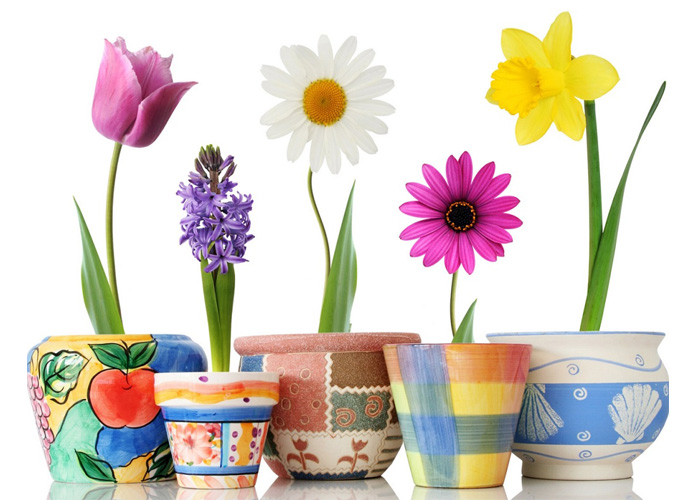 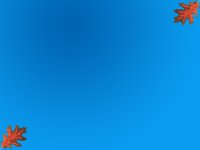 Идея исследования:
Идея исследования:
Влияние комнатных растений на здоровье человека.
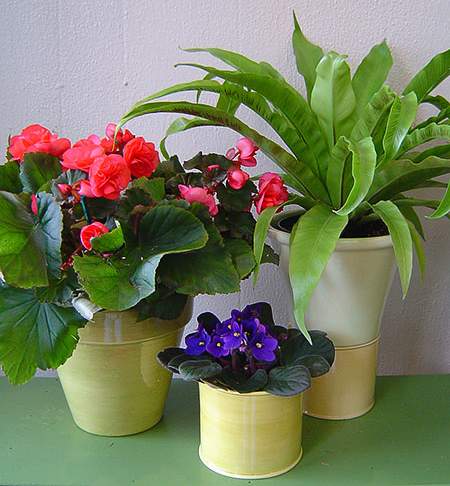 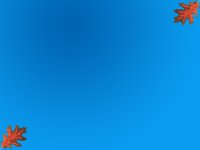 Гипотеза  исследования:
Если мы  выясним, что комнатные растения способны очищать воздух помещений от токсичных соединений, то выясним, какие кондиционеры «живые» или бытовые более полезны для человека.
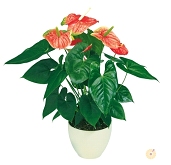 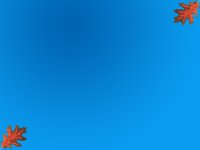 Объект  исследования:
Комнатные растения и их  роль 
                 в жизни человека.
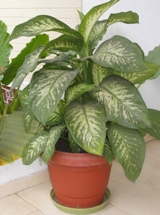 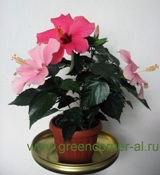 Предмет  исследования:
Влияние комнатных   растений   
           на здоровье человека .
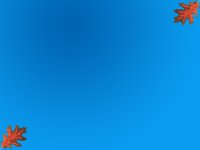 Задачи исследования
Узнать, что такое кондиционер и какую роль в жизни человека он играет.
Выяснить, какие комнатные растения могут заменить бытовые кондиционеры.
3.   Познакомиться с особенностями комнатных  растений и с условиями которые для них наиболее благоприятны.
Выявить какие комнатные растения влияют на  здоровье человека.
Провести эксперимент: как правильный уход  помогает  растениям.
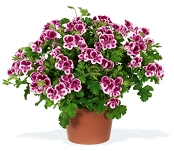 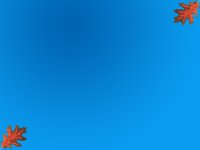 Методы  исследования:
•  Анализ литературы  по использованию
      комнатных растений как кондиционеров.
  •   Анкетирование  с целью выяснения знаний 
        учащихся  о  пользе комнатных растений .
  •   Наблюдение и уход за комнатными  
        растениями.
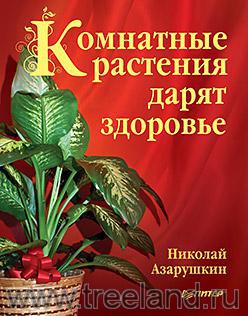 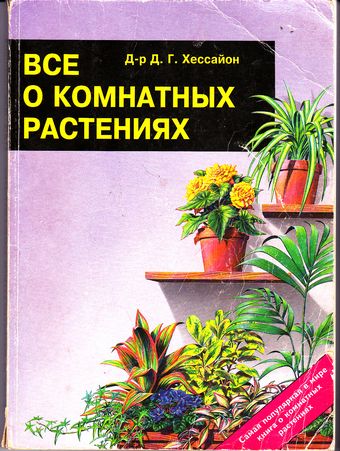 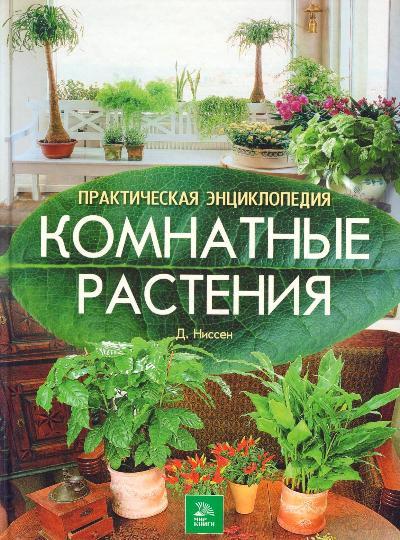 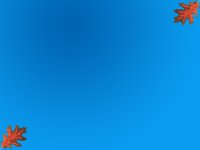 Что такое кондиционер?
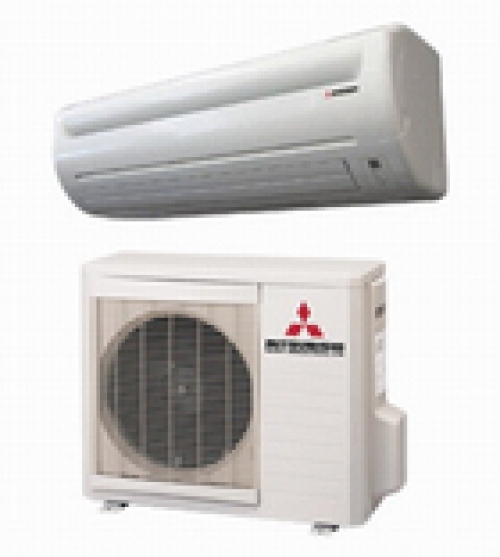 Кондиционер – это прибор, применяющийся для поддержания оптимальной температуры в помещении.
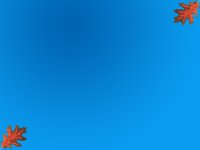 Влияние комнатных растений  на здоровье
человека
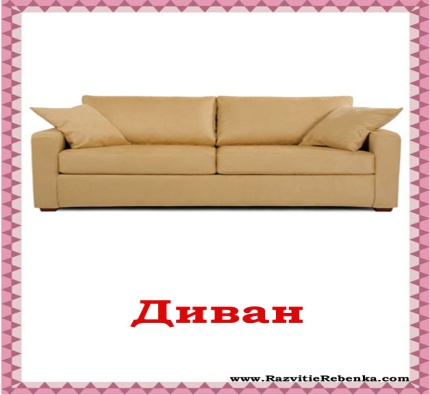 Формальдегид – бесцветный токсичный газ, оказывает отрицательное влияние на органы дыхания, нервную систему.
Фенол –
 химическое вещество, ядовит, вызывает нарушения нервной системы.
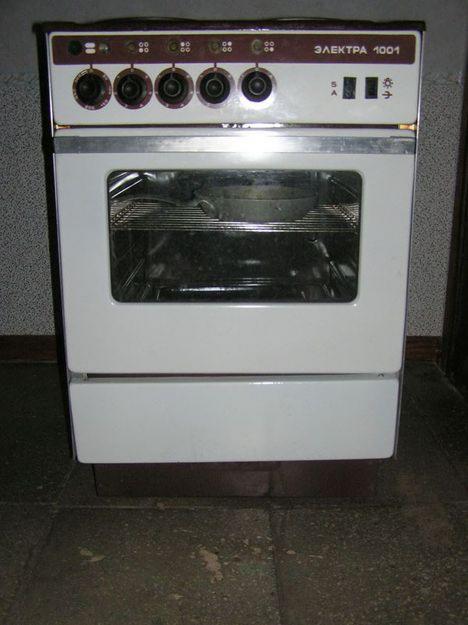 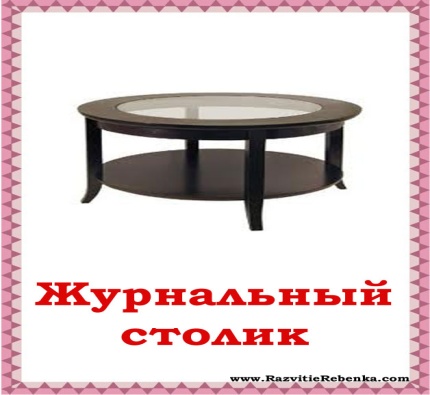 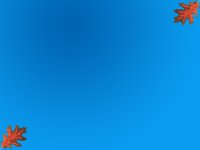 Комнатные растения наши друзья !
Цветы, как люди, 
На добро щедры, 
И щедро нежность 
Людям отдавая,
Они цветут, сердца отогревая,
Как маленькие тёплые костры.
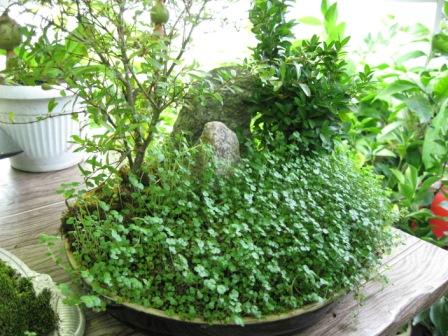 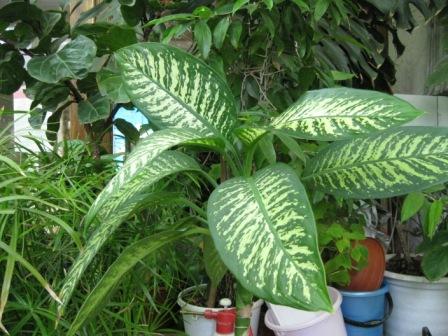 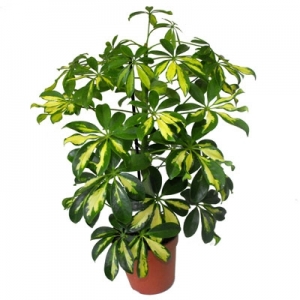 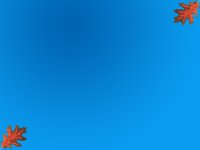 ХЛОРОФИТУМ
самый настоящий «живой кондиционер»
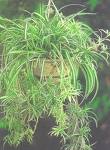 Хлорофитум – это находка.
В чистке воздуха – рекордсмен!
Посели ты его на кухне,
Воздух  чище станет вдвойне.
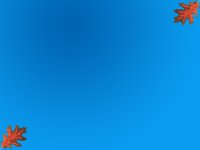 Цитрусовые растения –
                        лимон
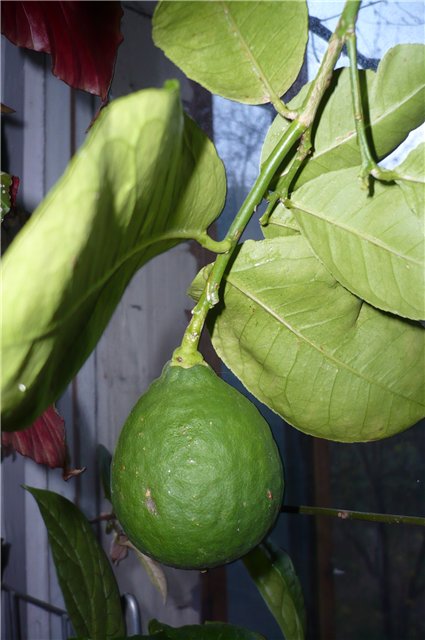 Была зима за окнами.
На улице мороз,
У нас на подоконнике
Лимон зелёный рос
И он большую радость
Моей семье принёс.
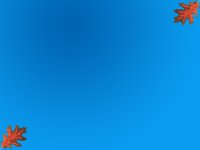 АЛОЭ
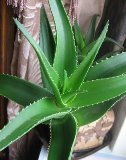 Лист горбочком, с желобочком,
Шипы имеет, а ранить не умеет.
Воздух чистит, лечит нас.
Настоящий клад для вас
В горшок его скорей садите,
На подоконник свой несите.
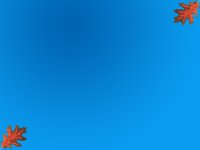 Герань (пеларгония)
Её неповторимый аромат
Надолго мои руки сохранят,
Ведь стоит лист в ладонях растереть,
Избавишь ты себя от многих бед.
Микробы все исчезнут без следа.
Здоровой кожа станет навсегда, 
Дорогу мухи в дом забудут твой, 
А сердце ощутит гармонию и покой.
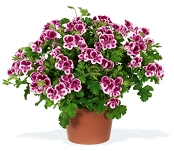 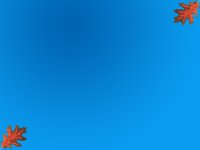 Кактус
Зелёный, в колючках,
Похож на ежа,
Компьютер в доме есть?
Поставь его туда.
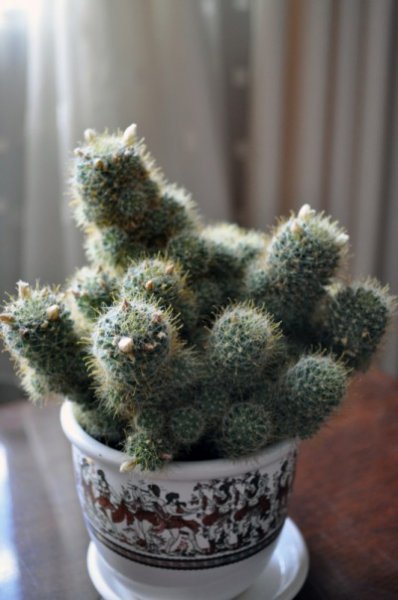 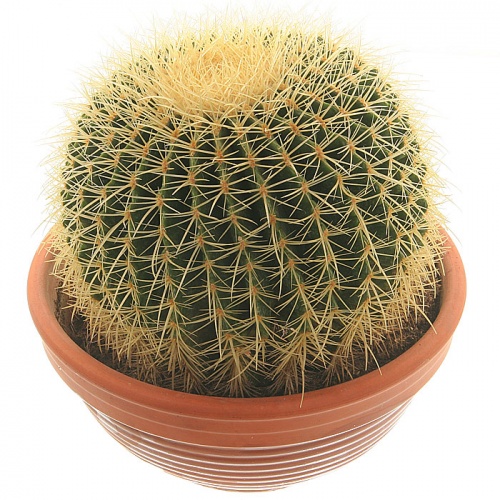 А как только зацветёт, и увидишь ты
Белые, красные, жёлтые цветы
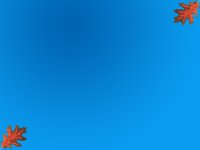 Хризантема
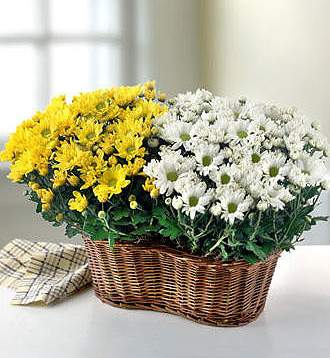 Как прекрасны и нежны 
Эти яркие цветы.
Если вдруг ремонт в квартире,
Хризантемы  заведи.
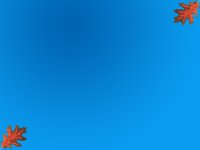 Фикус
Ехал Ваня на коне, 
Вёл собачку на ремне, 
А старушка в это время, 
Мыла фикус на окне.
Фикус оказался очень всем полезен.
Формальдегиды поглощает,
Воздух очищает, жизнь нам продлевает.
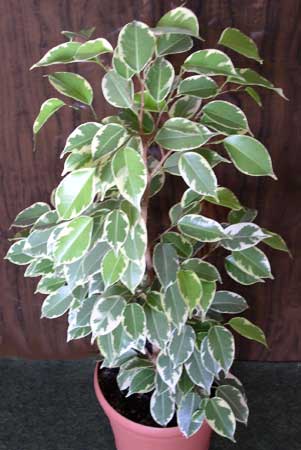 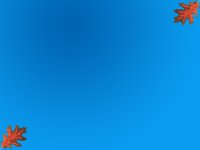 Папоротники
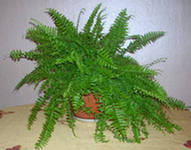 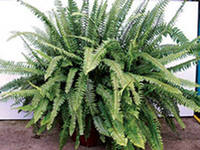 В летнюю жару и зимнюю стужу
Папоротник всегда в доме нужен.
Улучшает температурный баланс 
Украшает жизнь и радует нас.
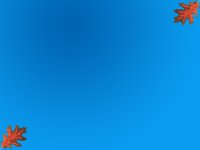 В нашей школе  все растения являются     «живыми кондиционерами»
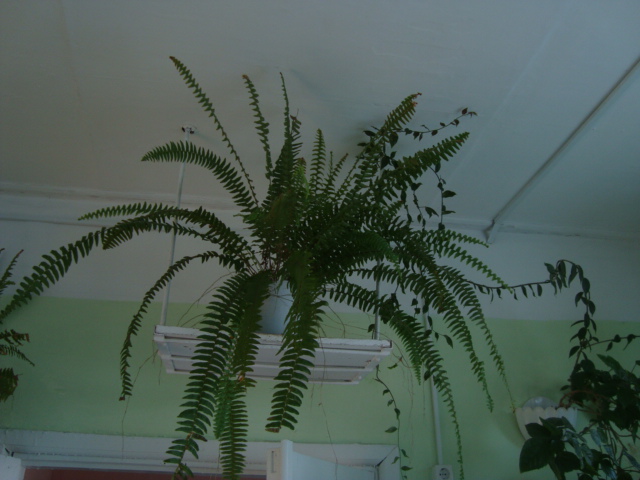 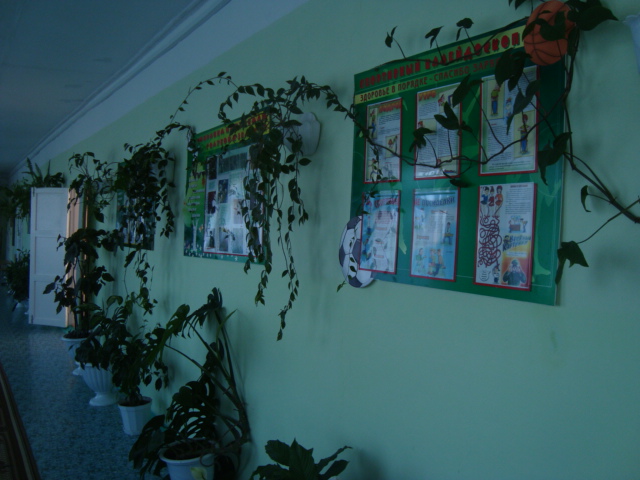 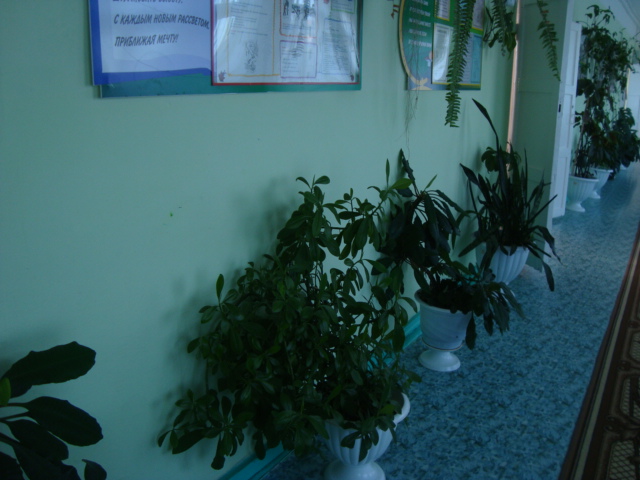 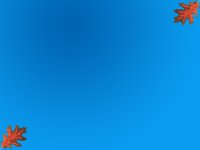 УХОД ЗА КОМНАТНЫМИ РАСТЕНИЯМИ
•Поливка растений
•Обтирание листочков от пыли
•Купание растений
•Рыхление почвы
Растение будет вам благодарно  и будет служить долго.
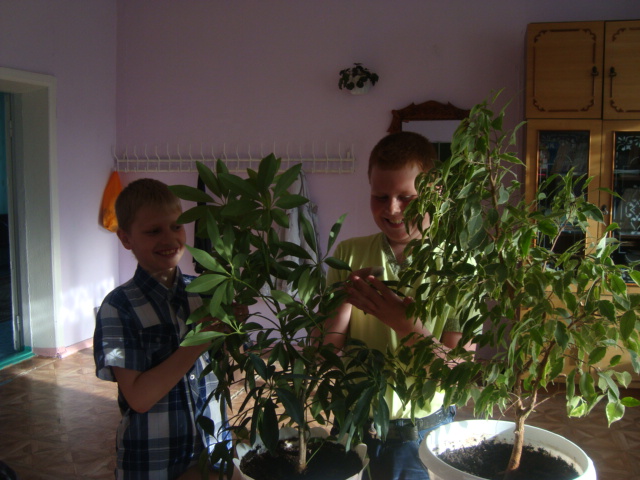 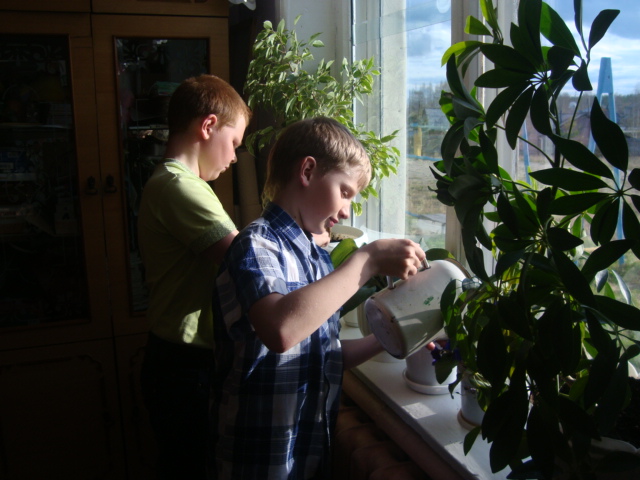 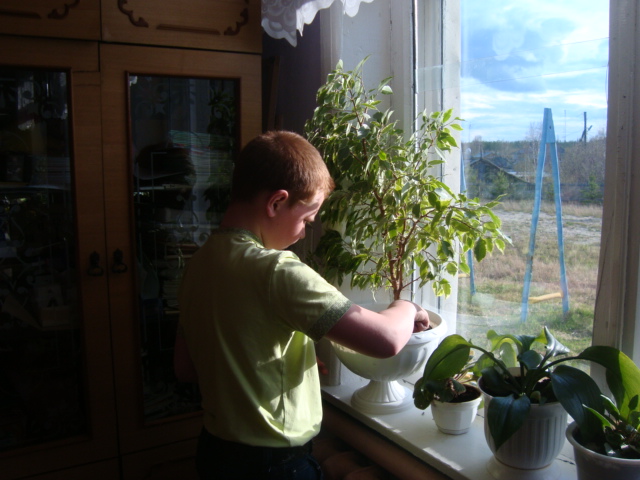 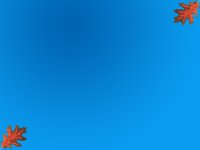 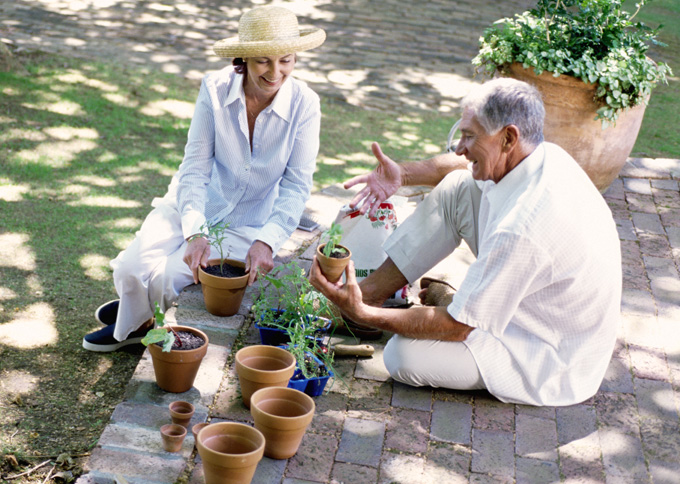 Спасибо за внимание!
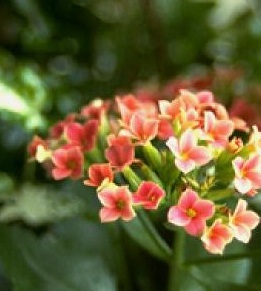 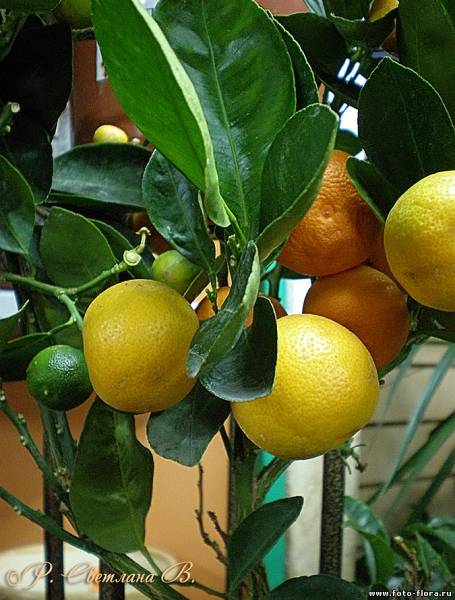